Santa Cruz County CERT Beginning MURS Training
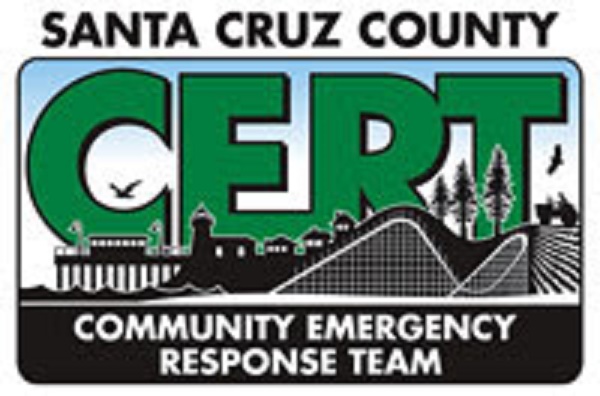 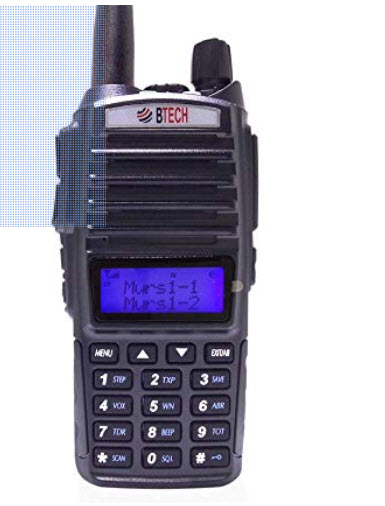 Why?
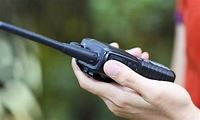 Why radios for CERT?

Why have your own radio ?

Why this radio?

Why the CERT programming?
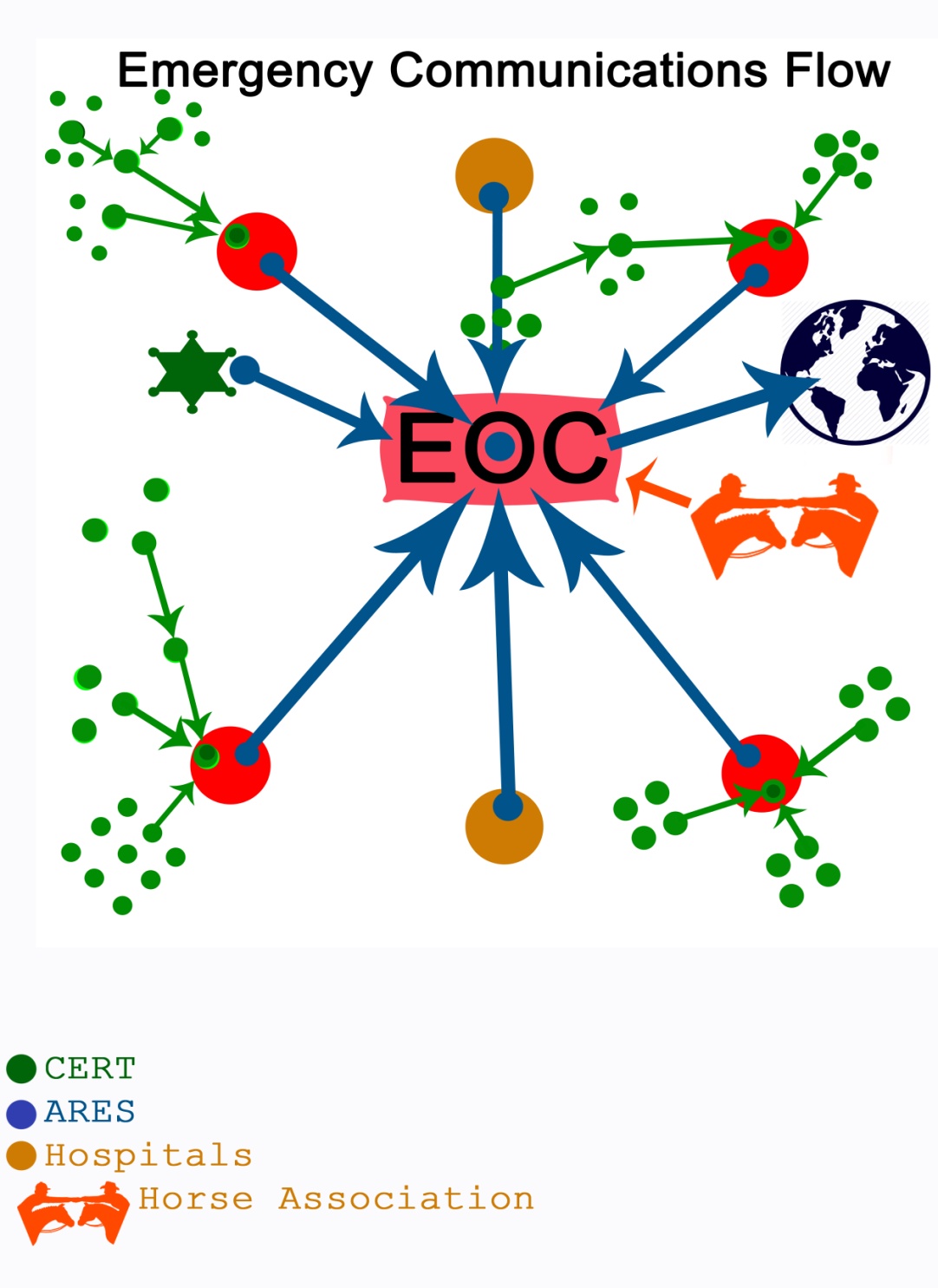 CERT Squad Members are Critical to Emergency Communication in a Disaster
 
BOOTS ON THE 
     GROUND !!
Radio Maintenance
Your Radio, Your Responsibility !
 Assemble the radio – belt clip, strap, antenna -  follow the manual  

**************KEEP YOUR BATTERY CHARGED**************
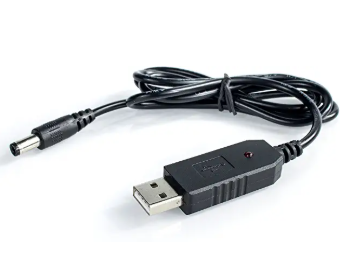 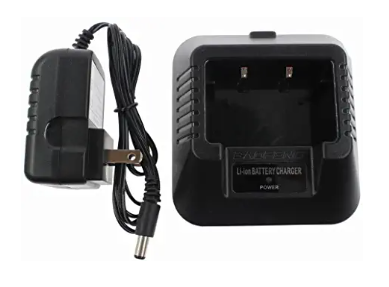 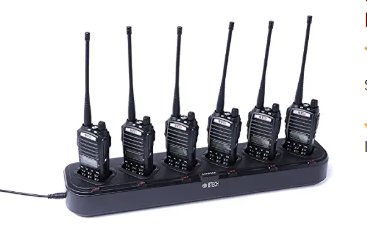 Label your stuff
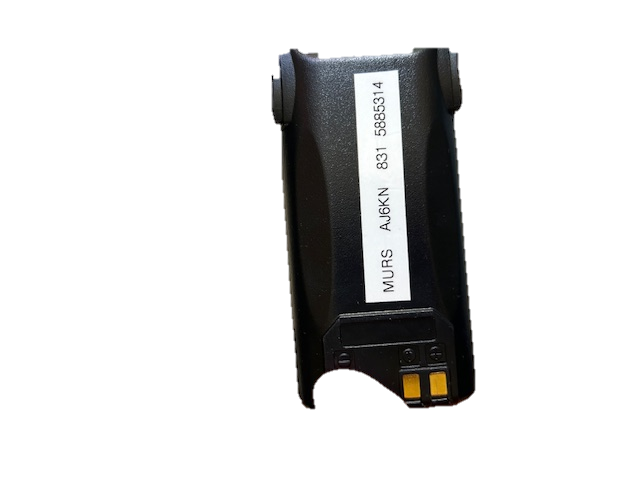 Anything is better than nothing .  . .
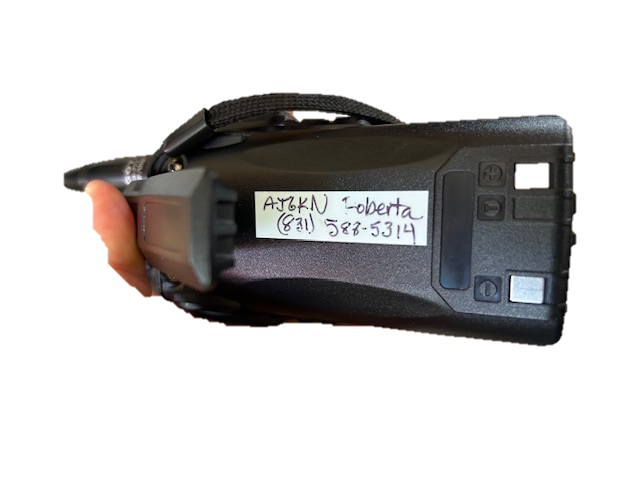 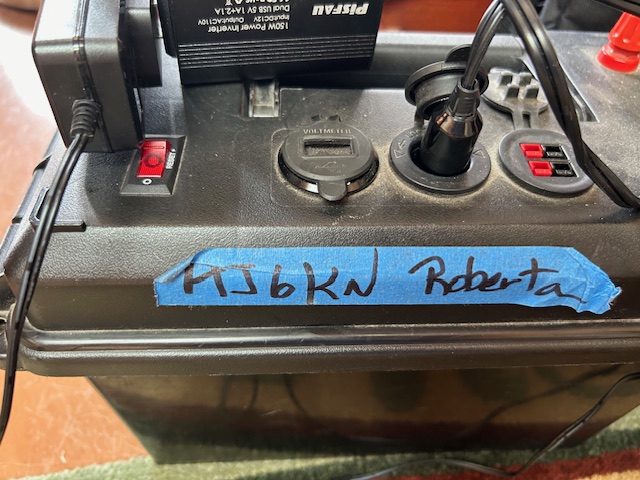 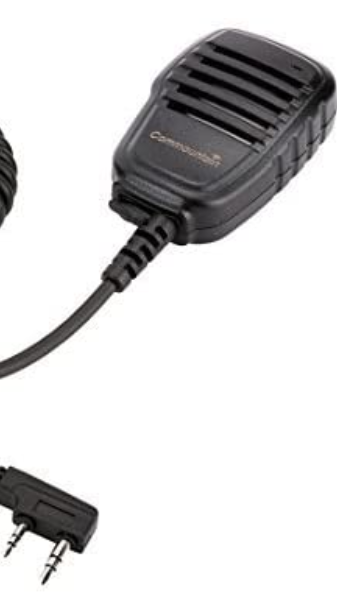 Replacement Battery
Accessories
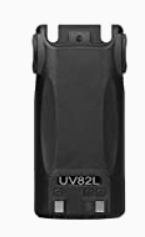 Highly Recommended 
   Spare Battery +
    Speaker Mike 
Nice to Have 
 Clamshell AAA Battery Pack 
  Earpiece
Vest or Harness, Clip for Vest
External or Mag Mount Antenna
Speaker Microphone
Extended battery
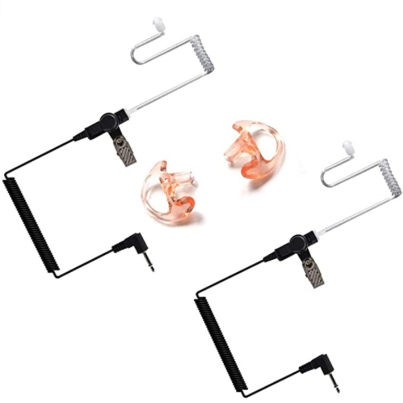 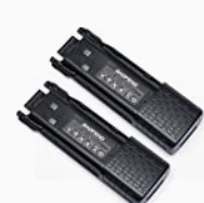 Earpiece on Microphone
AAA Batteries
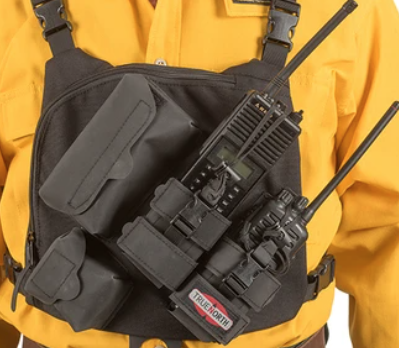 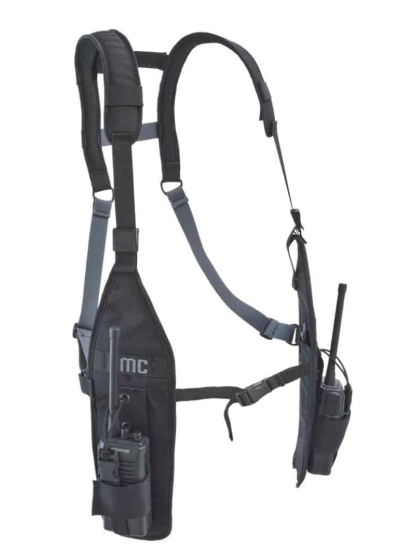 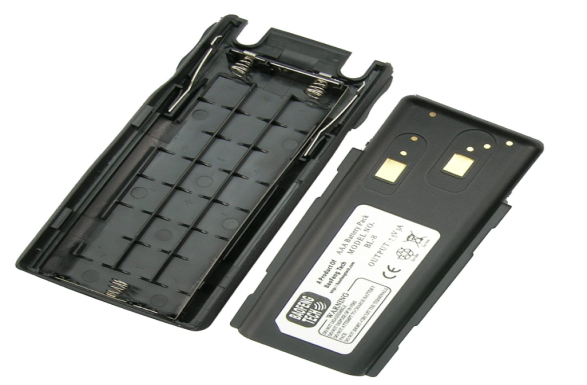 Radio Vest
RADIO OPERATION
1
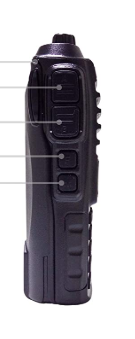 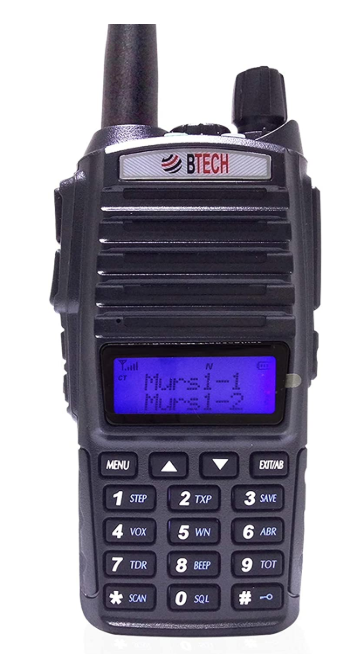 1) Turn On – Volume Set 

2) Push To Talk ( PTT)   
         A (top) and B (bottom)

3)  Two Channel Display 

4) Activity Lights 
         Transmit –Red 
       Receive – Green
4
2
2
3
Battery
[Speaker Notes: Turn on – Channel Mode  Volume]
Operation
To Change Channels 

#  Lock ( or unlock ) the     KeyBoard

Look for the triangle- that is the channel you will change .

Use the up or down arrows to change. 

Use the Exit/AB button to move the triangle to the other channel
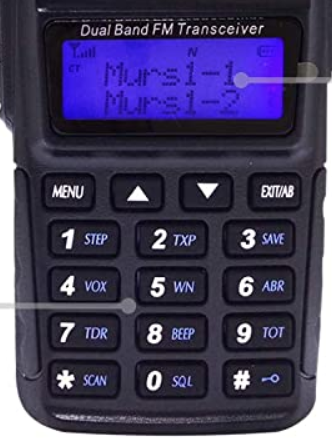 [Speaker Notes: Counts to 9 then One Zero ( 10)  One One ( 11)]
Incoming Signal Strength
Operation
Narrow Band
Battery
Channel
      Display  


Important to Improve Communication
Holding the Radio

Holding the microphone

Listening !!!
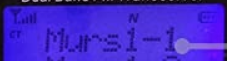 Tone Squelch
Wrong way to hold the radio . . .
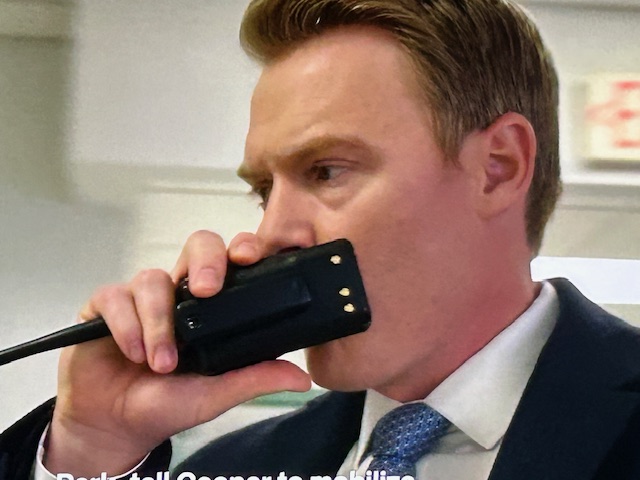 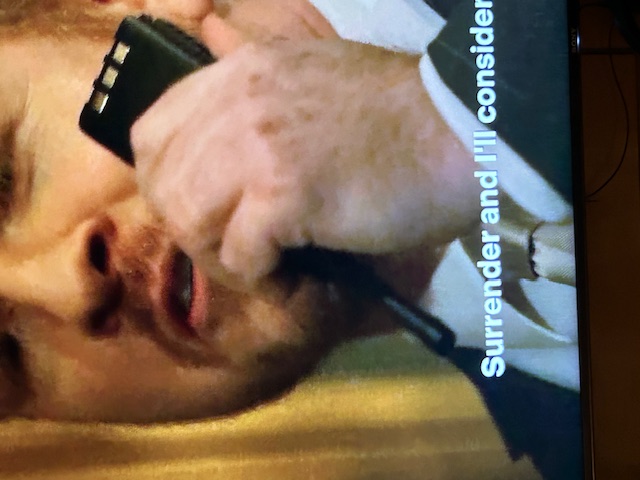 Other Radio Functions
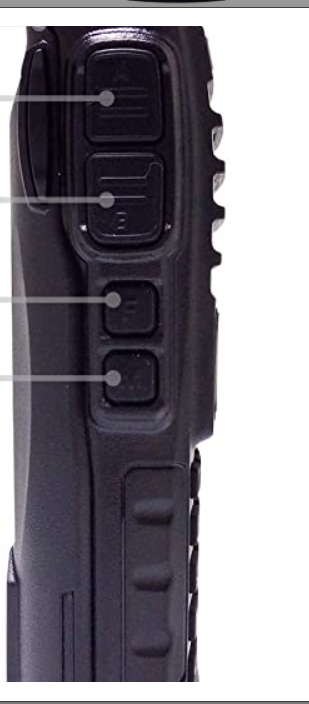 F Button  
Quick Push –
          FM Radio –On/Off

Push and Hold (for a moment)–
        Siren Alarm 

M Button 
Quick Push -
           Cycle flashlight through steady/
                          strobe/off 

Push and Hold ( for a moment )
             Open Receive squelch
F
M
Etiquette        Some One Else Is Listening
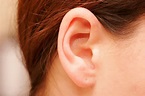 MURS RADIOS ARE FOR PROFESSIONAL PURPOSES                  
Do NOT
          Yell, Shout, Whistle, Make Noises 
          Do Not Curse 
          Do Not Play Music or Sing
          Children must be supervised

DO     Speak slowly and clearly in a normal voice
          Pause and listen between transmissions 
          Keep your messages short and on point
Protocol
To Contact 
 1) Listen!  Is someone already talking? 
   If Yes-Is your message an emergency or priority?      
   If Yes – Say “Emergency” in a pause. You should be given the channel to use.  
          If No - Wait until they are done
  2) Listen!  Is someone already talking?
             If No – Say the name or tactical identifier* you want to contact and then say yours . Wait for them to answer. If they don’t answer after a minute or so, call again. 
* tactical call- an identifying name of a function or location used instead of a personal name.
Protocol
To Answer – 
     When you hear someone call you by name or tactical call, respond only with your name or call.  Wait to hear their message. Then transmit your information.

   If you are not heard; -  Try again 
                                               -   Hold your radio higher 
                                                -  Change your location 
                                                -   Ask for a Relay *

*  A Relay is a person who can hear two parties who cannot hear each other. They assist by letting both parties know that they will relay and then communicating the messages between the parties. In some instances, multiple relay people may be needed to move information over a long distance or difficult terrain.
“Statue of Liberty” pose
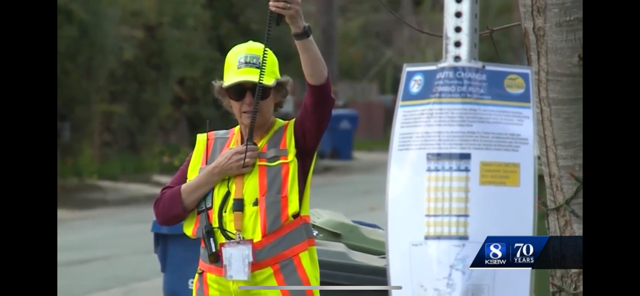 What is a NET?  Think ICS
Most CERT communication will be directly from one person to another. Sometimes there may be several people using the same channel who will need to take turns. 

If too many people are trying to talk on the same channel- one person should establish Net Control. They will function as a communications Team Leader.  They determine who will speak and  in what order. Members speak only as called upon by Net Control after identifying their presence. All information goes through Net Control unless the Net Control indicates two members can communicate directly with each other.
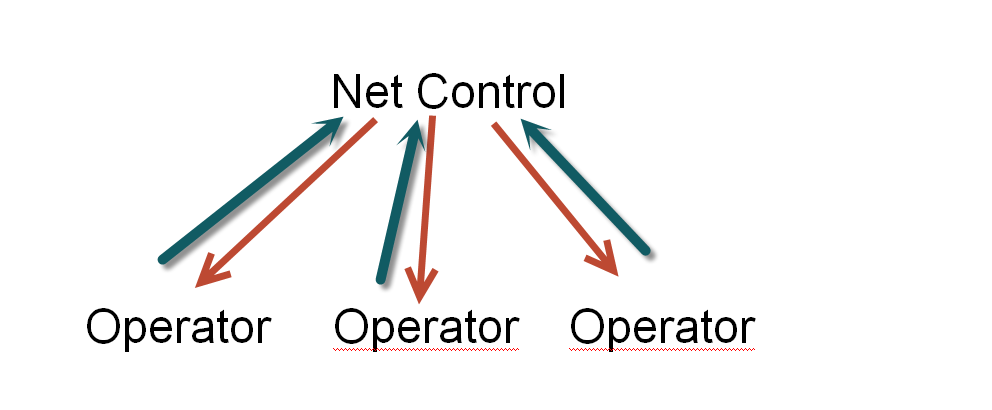 What  Can Go Wrong?
I  can’t hear anyone!  
Check the volume
Check the channel 
Check the battery icon
Turn the radio off and back on – does it talk to you? “ Channel Mode”   
Check that the battery is fully installed                                                     
Using a speaker mike? Make sure it is completely plugged in.   
There is a lot of noise- QRN/QRM
 Voices are garbled and not understandable
Emergency Message Passing
Have a pen and paper, or have a scribe.
Be calm, pay attention and speak slowly
Acknowledgment of contact 
First – who is reporting  and where the emergency is. 
What is the problem- Brief   - Fire? Medical? Vehicle Accident?
After initial information- details of problem and location 
ONLY COMMUNICATE WHAT YOU KNOW
Practice – Practice –Practice !!!
Find Users in your Area to talk to.
Join Team Radio exercises 
Use Radios at Team Zoom meetings to practice protocol even if you can’t hear each other on the radio.  ( you never know who you might hear) 

Thank  You For Serving Your Community as CERT by providing Essential Emergency Communications !!!!
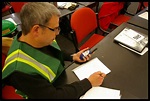